NSR Simulations
Bret Crawford
(Murad S., Kangfei G., Ron M., Chris C.)
Collaboration Meeting
August 5-6, 2013
nSpinSim
motion-control
system
room-temperature
magnetic shields
cryogenic
magnetic shield
pi-coil
input coil
output
coil
Monte-Carlo neutron transport
Study properties of phase space of beam
Study affect of small angle scattering on UP-DOWN / EAST-WEST asymmetry in rotations from longitudinal fields and field gradients
supermirror
polarizer
input guides
output guide
liquid helium targets
cryostat
+y
+x
+z
nSpinSim
Input 
spatial neutron intensity distribution
wavelength distribution
angular distributions (qx and qy)
Determined by:
measured outputs of PSM (NSRII)
NGC simulations (J. Cook with mcstas)
NGC+PSM simulations (C. Crawford with mcstas)

Waveguides 
qc=3.52mrad/Å (m=2)  R~1 but varies with incident angle 
multiple bounces
room T He gas (isotropic scattering, possibility for multiple scattering)
Septum

Air gaps, Al windows (isotropic scattering)
currently same setup as NSRII
nSpinSim
Liquid He target
q<0.1 (1/Ang) with weighting    OR    Full S(q,w)
Measured stot from Sommers et al.
Multiple scattering allowed
Mirror reflections possible in target region, but turned OFF 

ASM treated as another waveguide (not modeled as a SM)

Rotation angle about Bz calculated during path
Bz=0.1mG in target region (0 outside)
Can include measured fields in target region (e.g., gradient field)
NOT modeling spin transport outside target region
nSpinSim
Tallies are done at entrance to ion chamber
qrot, path length, energy loss, Rp etc.

Ion chamber not “Monte-Carlo’ed” but current in each chamber is calculated
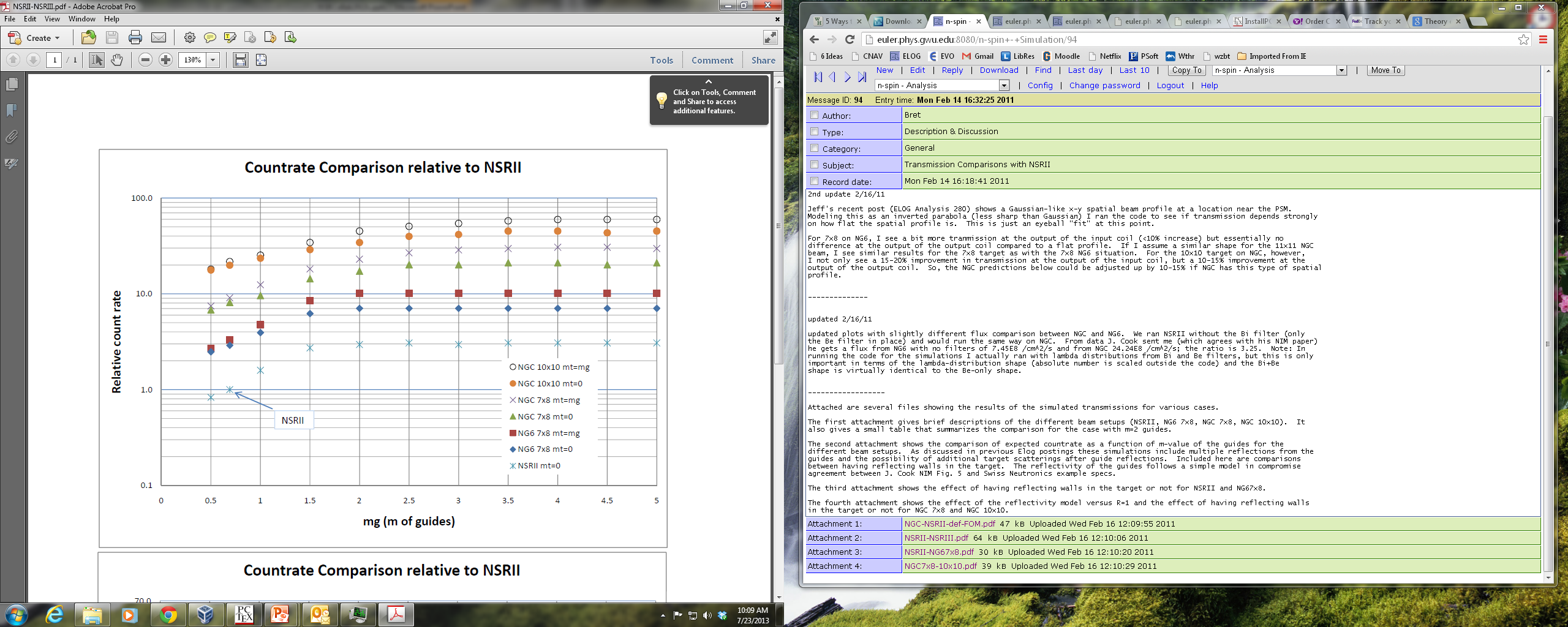 Input from NGC simulation from J. Cook
Using PSM simulations
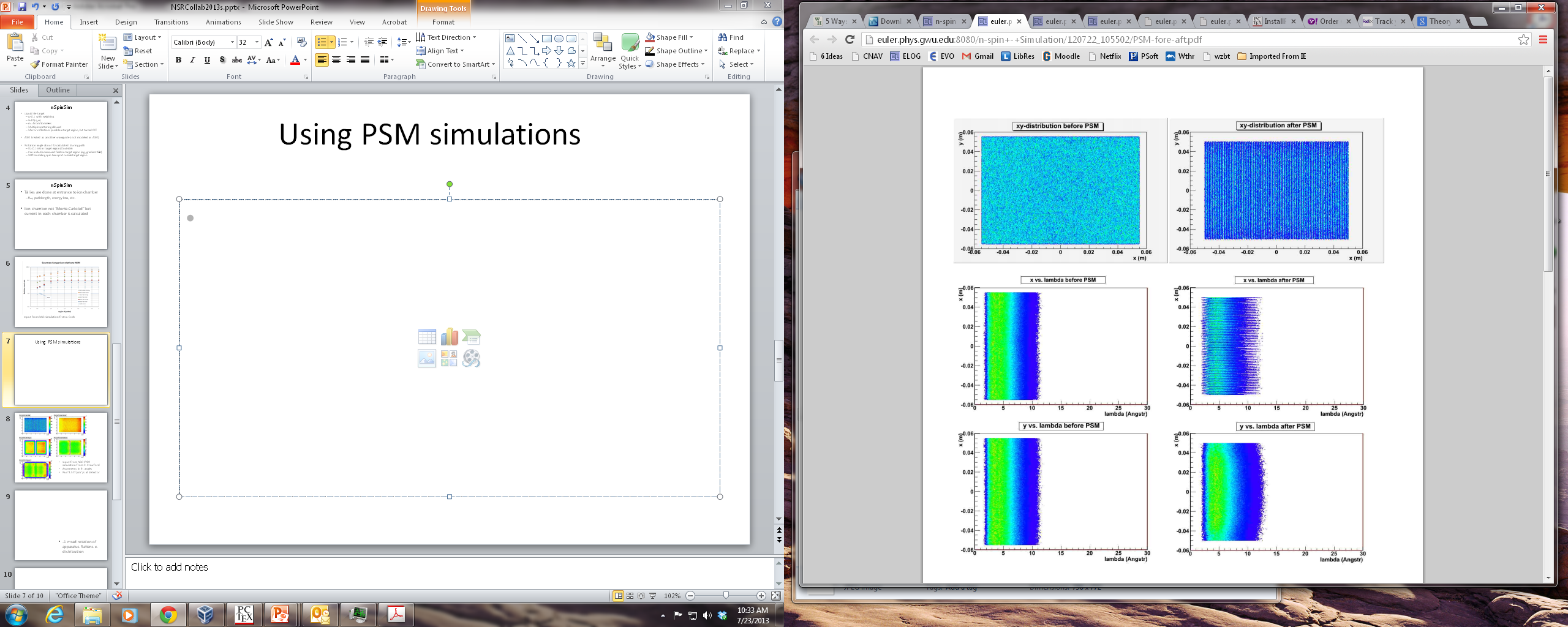 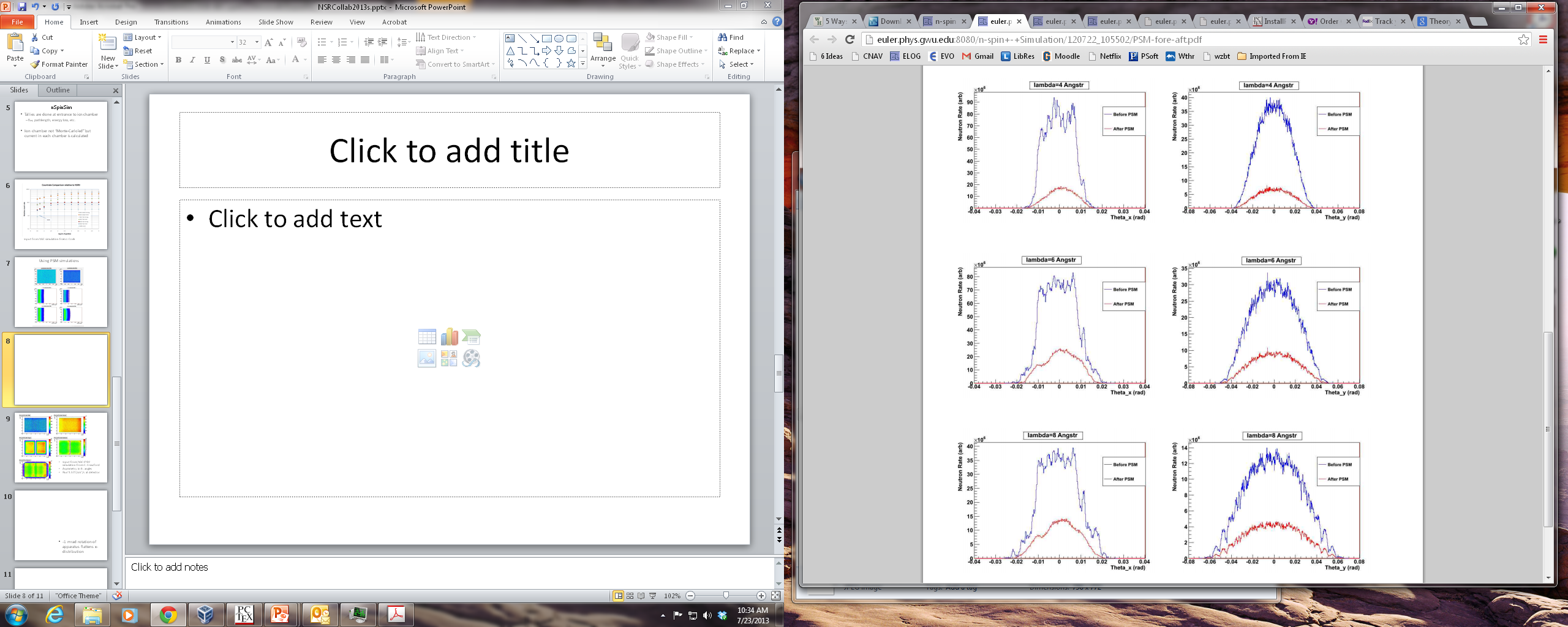 NGC in blue
After PSM in red

Note asymmetry in qx
qx                                                 qy
nSpinSim input from NGC+PSM
Cuts in root done on mcstas ntuple (10GB)
9 xy regions (large 8x6cm central region)
Each region has it’s own wavelength distribution
Angular distributions as a function of wavelength taken from entire 10x10cm ntuple
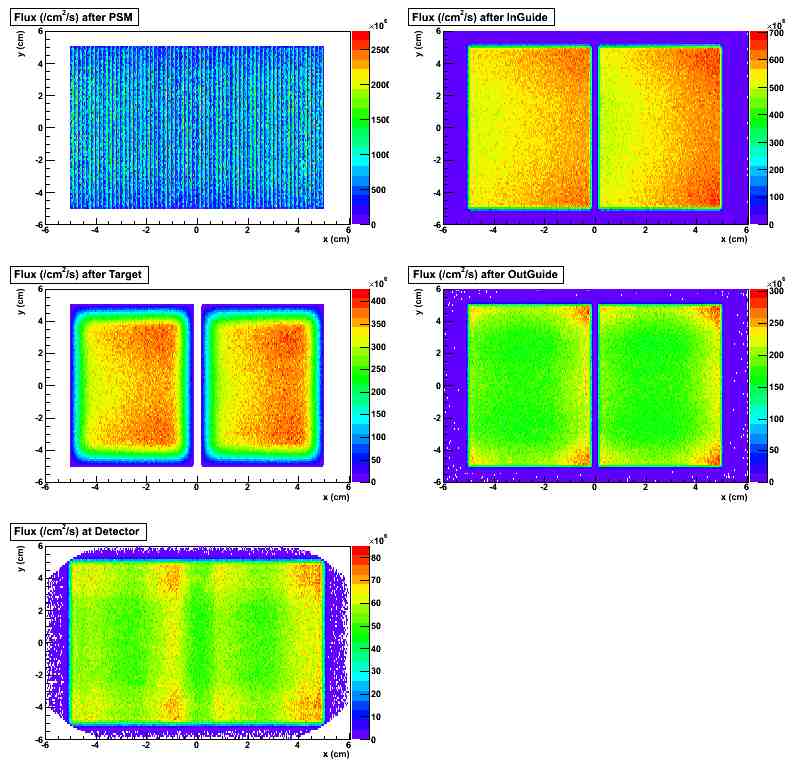 Input from NGC+PSM simulation from C. Crawford
Asymmetry in qx angles
Flux~5E7/cm2/s at detector
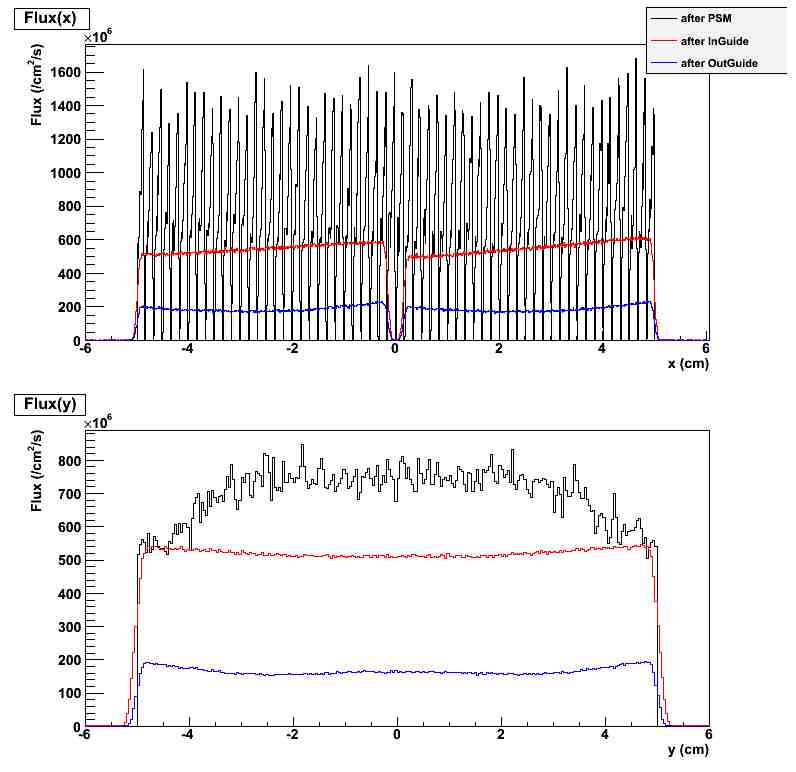 1-cm wide strips 
Flux(x) at y=0
Flux(y) at x=-2.5
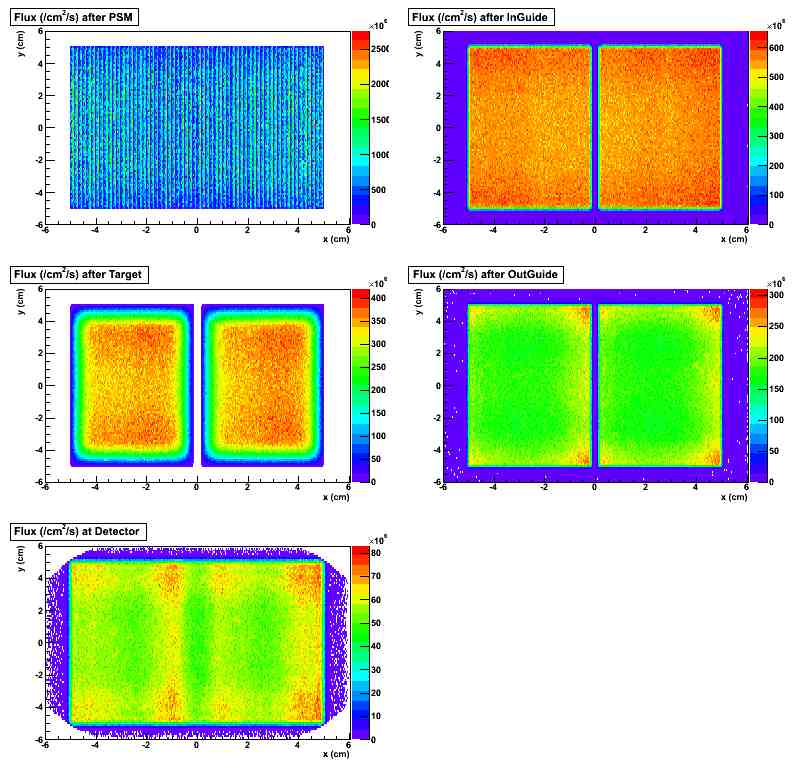 -0.8 mrad rotation of apparatus flattens x-distribution
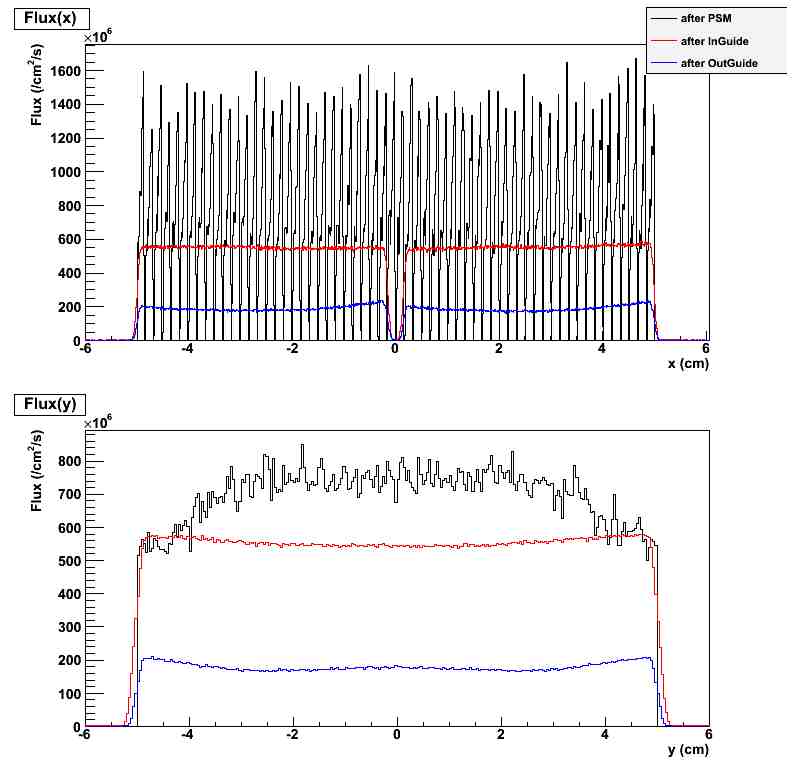 1-cm wide strips 
Flux(x) at y=0
Flux(y) at x=-2.5
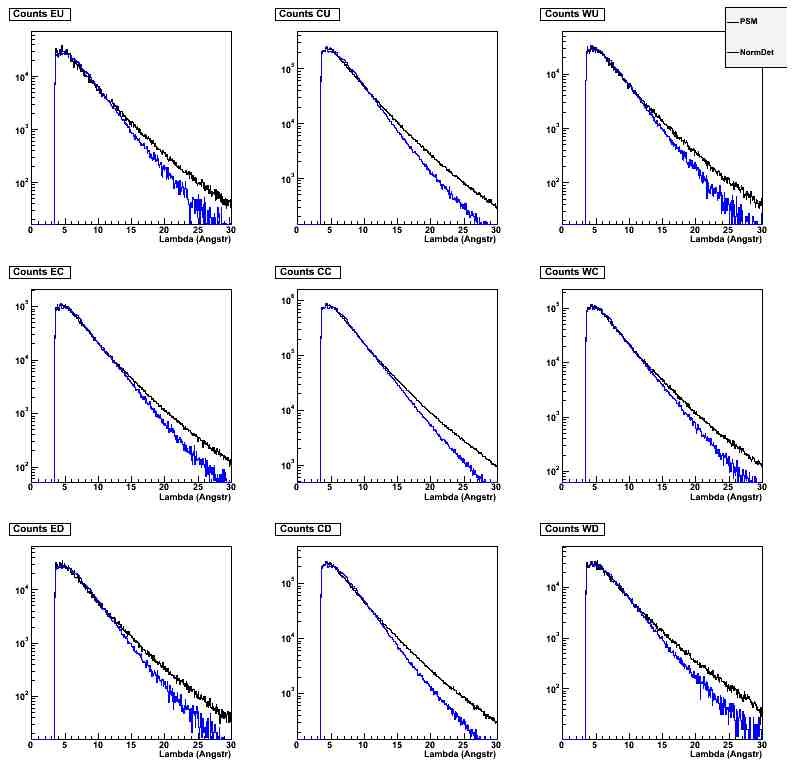 Wavelength distributions in 9 regions
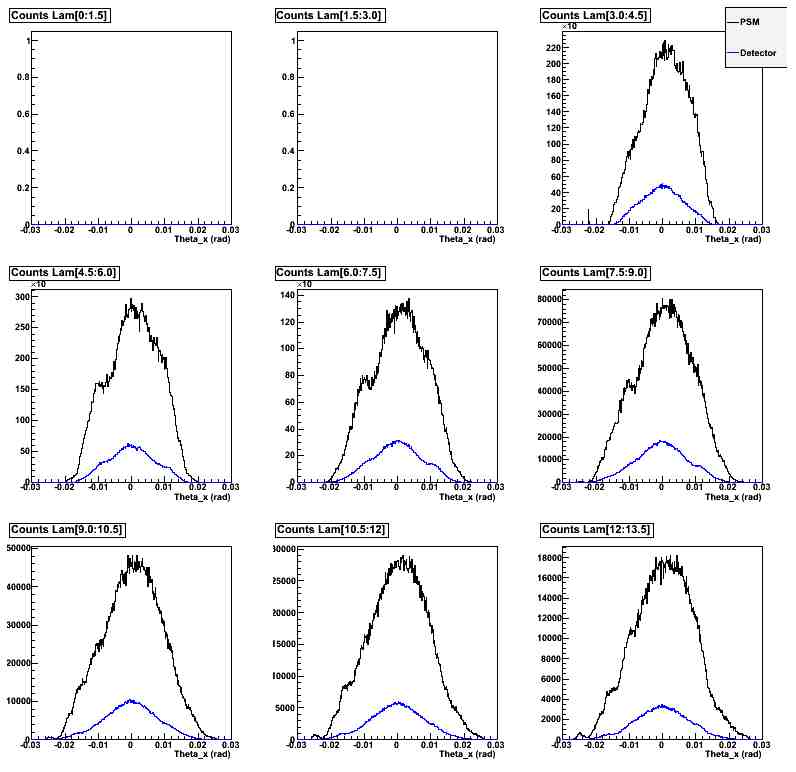 qx distributions versus wavelength in 1.5Å steps
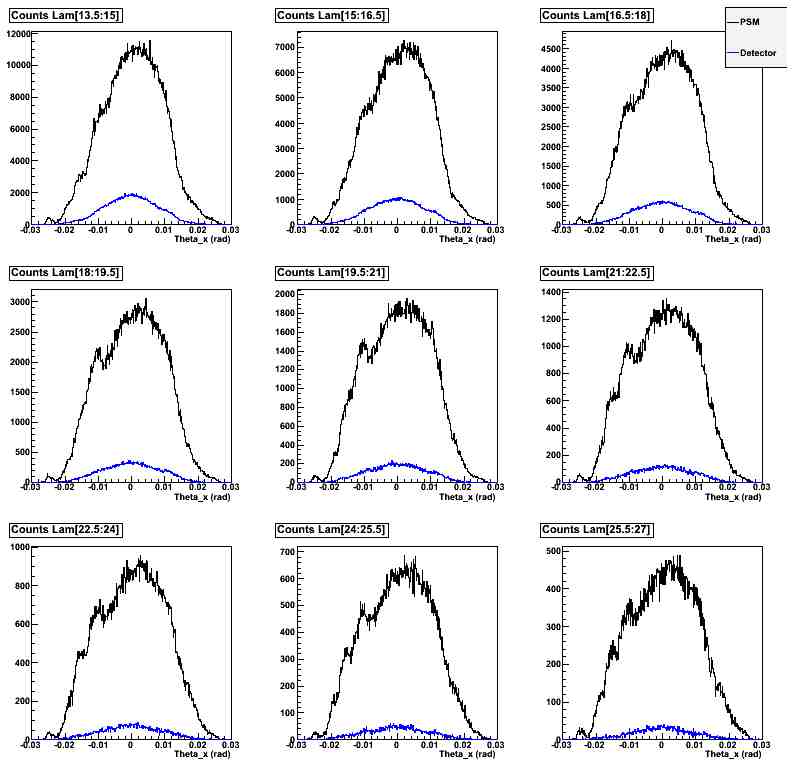 qx distributions versus wavelength in 1.5Å steps
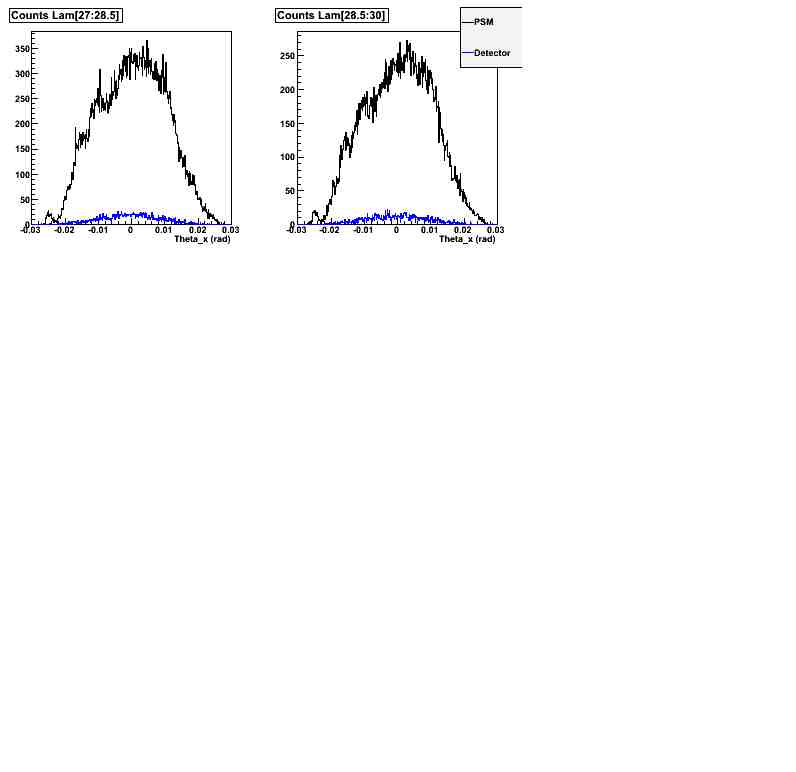 qx distributions versus wavelength in 1.5Å steps
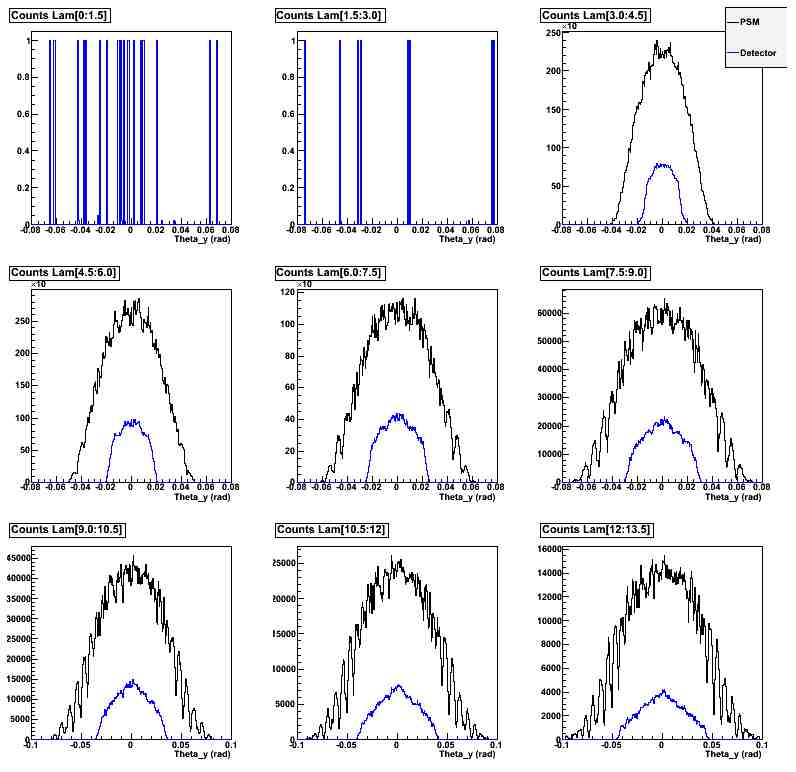 qy distributions versus wavelength in 1.5Å steps
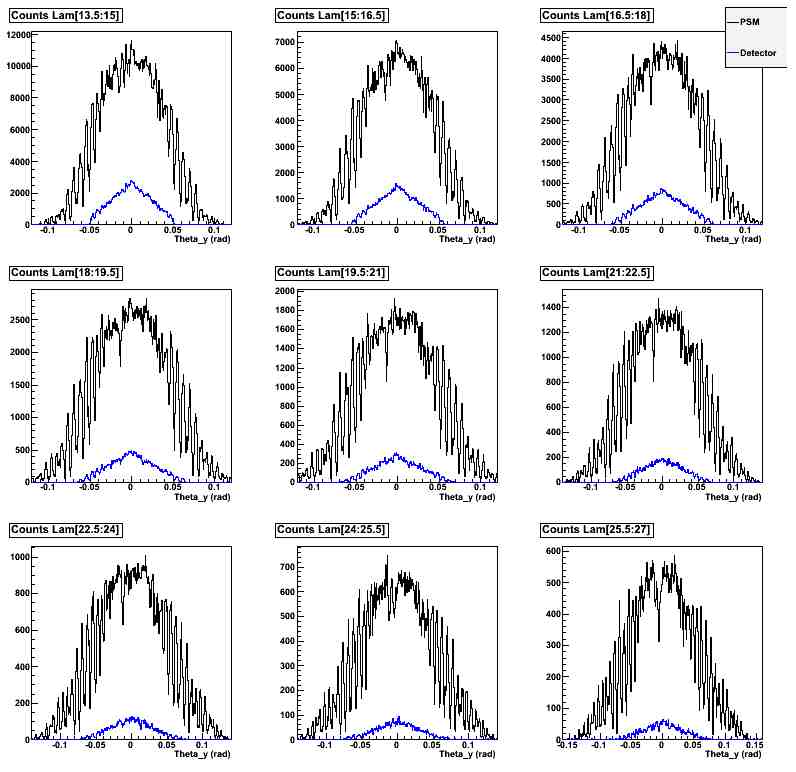 qy distributions versus wavelength in 1.5Å steps
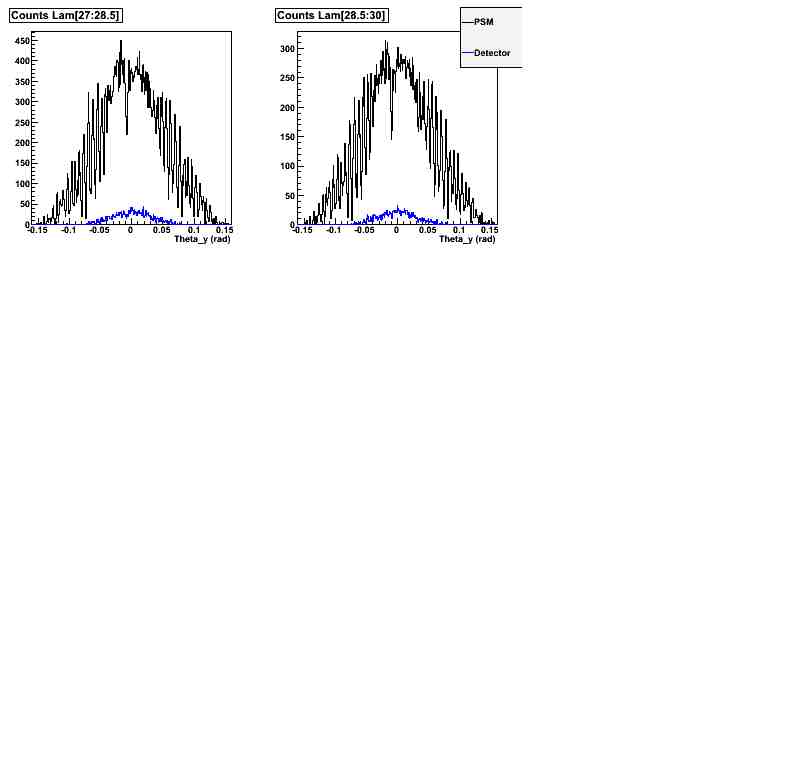 qy distributions versus wavelength in 1.5Å steps
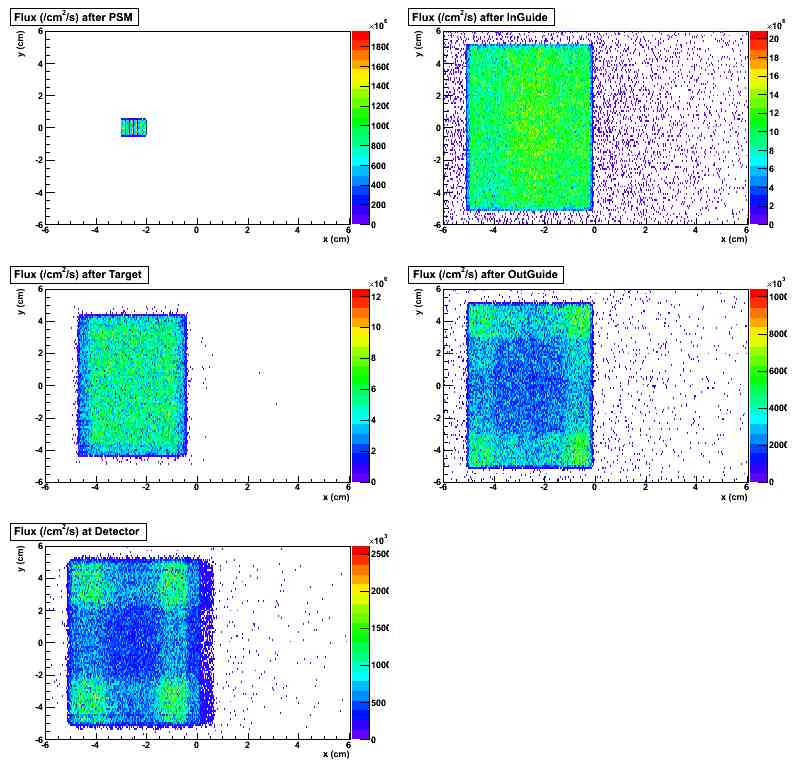 1-cm2 aperture at output of PSM, center of East side
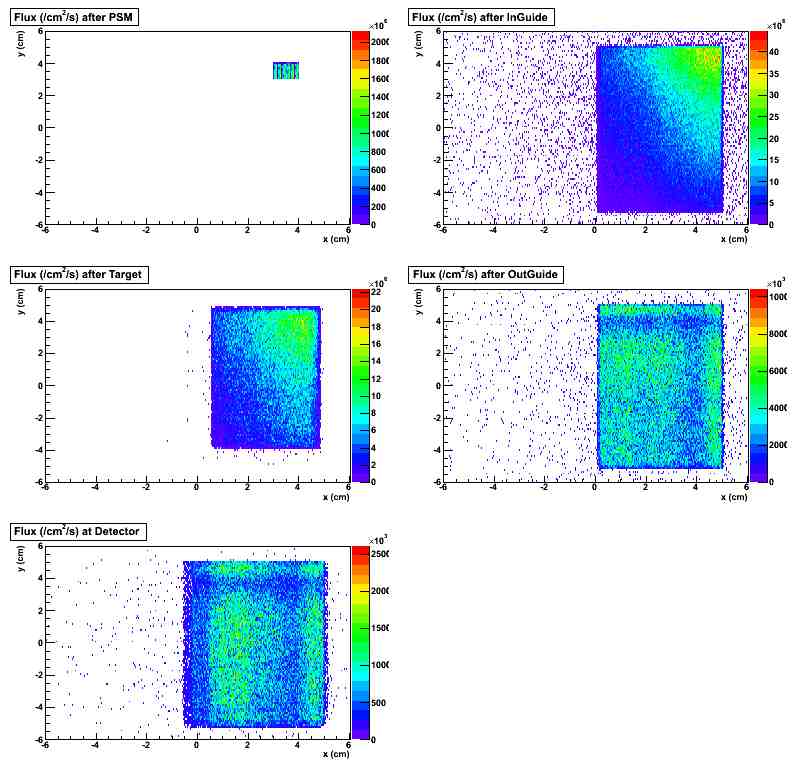 1-cm2 aperture at output of PSM, Upper Western corner
Scattering and the dynamic structure factor S(q,w)
Can we reproduce measured s(l)?
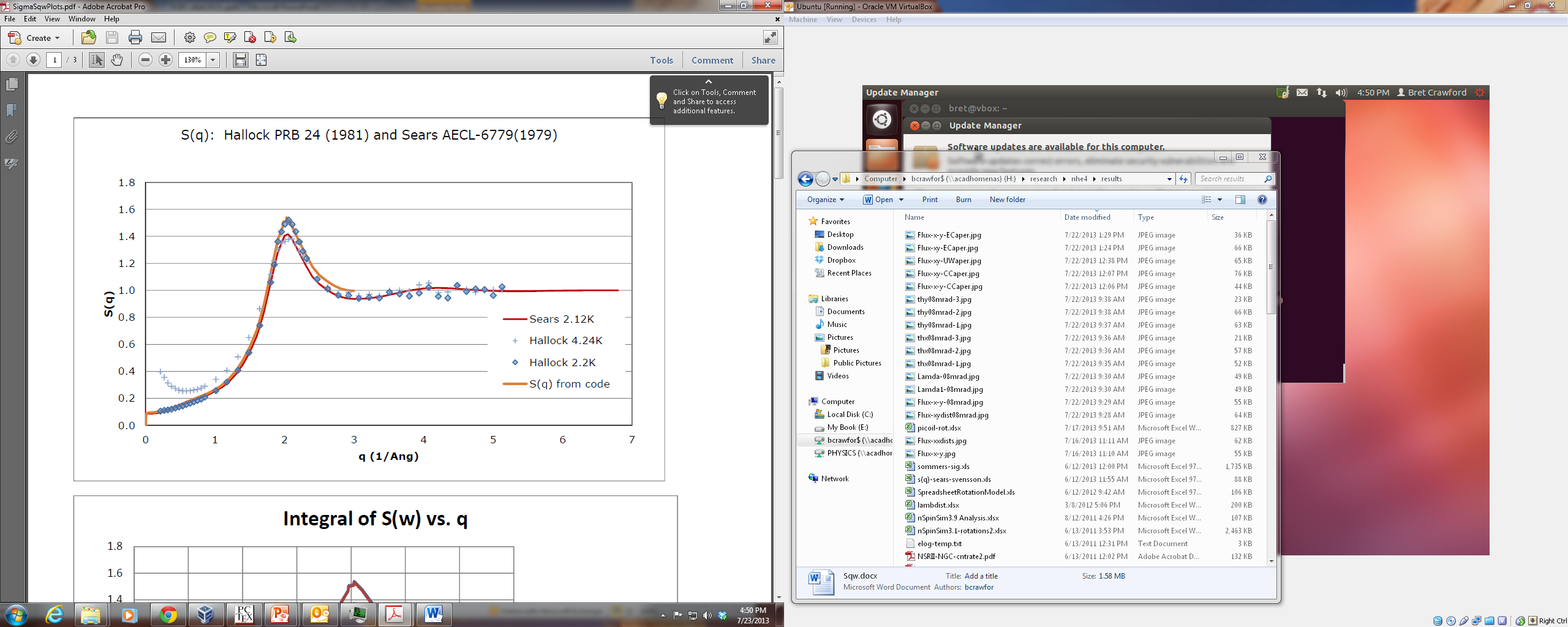 S(q) from integrating S(q,w)dw



2K or 4K?
Multi-phonon effects?
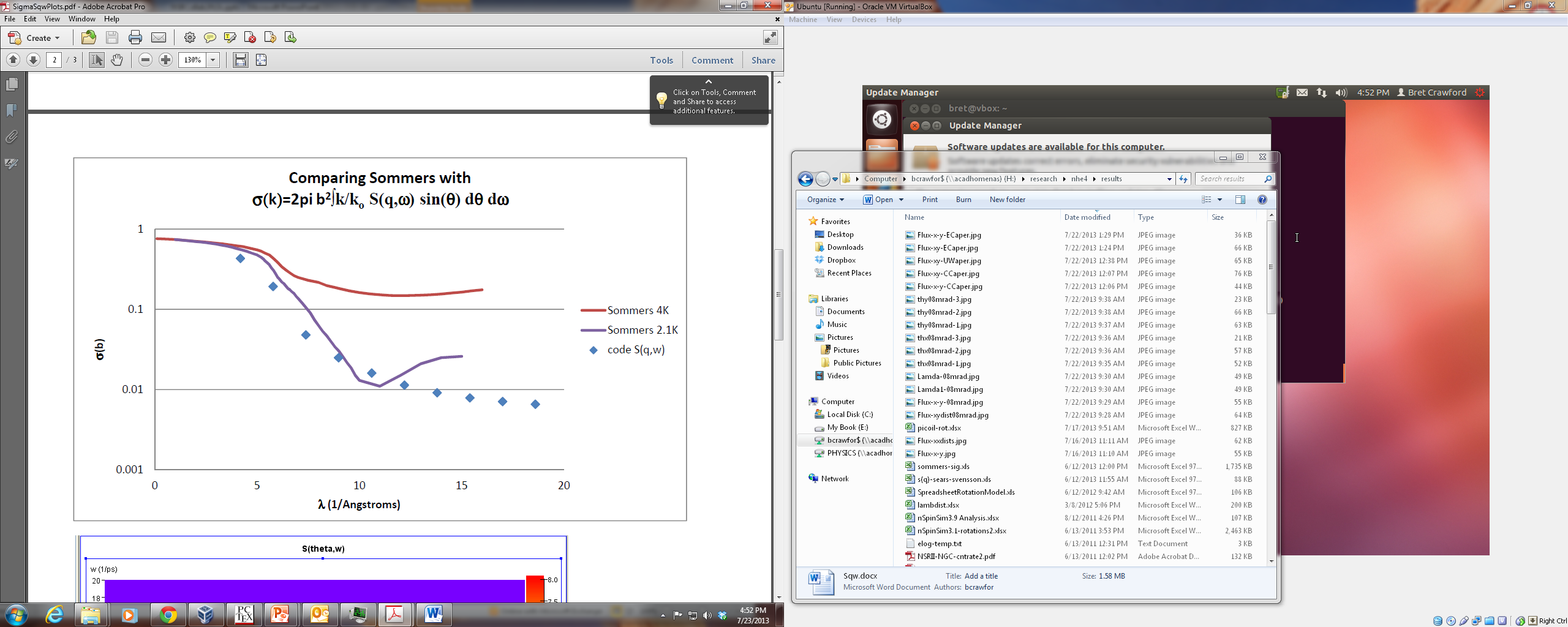 Some Results from Simulations
Mcstas simulation of PSM (60-vane m=2.5 Si) on NGC gives P~98%, T~33%
nSpinSim5.0 shows fairly flat spatial distribution at detector with flux~5x107/cm2/s 	=> Fluence of 5x109/s  (NSRII 2.3x107/s)
With Rp~54%, effective PA~53% can get to PNC angle to 1E-7rad/m in couple days of data.
Some Results from Simulations
Some Results from Simulations
Some Results from Simulations
What’s next?
More study of phase space of PSM output 
Other ways to chop up phase space to emphasize variations…?
Resolve S(q,w) Issues
Include details of ion chamber
Spectra in 4 ion chambers, i.e., Monte-Carlo the ion chamber
Run long enough to see qPNC in all neutrons
Studies of systematics – lambda variation, waveguide length, with-without septum…
Other targets
Paper!

How can simulations help with the upcoming run?
Estimated FalseqPNC from Bz
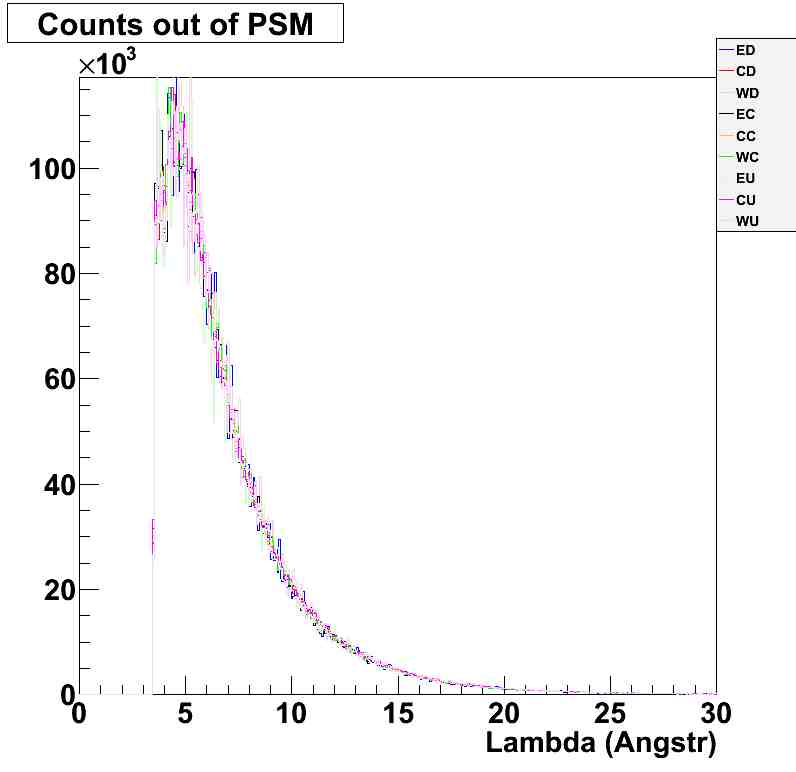 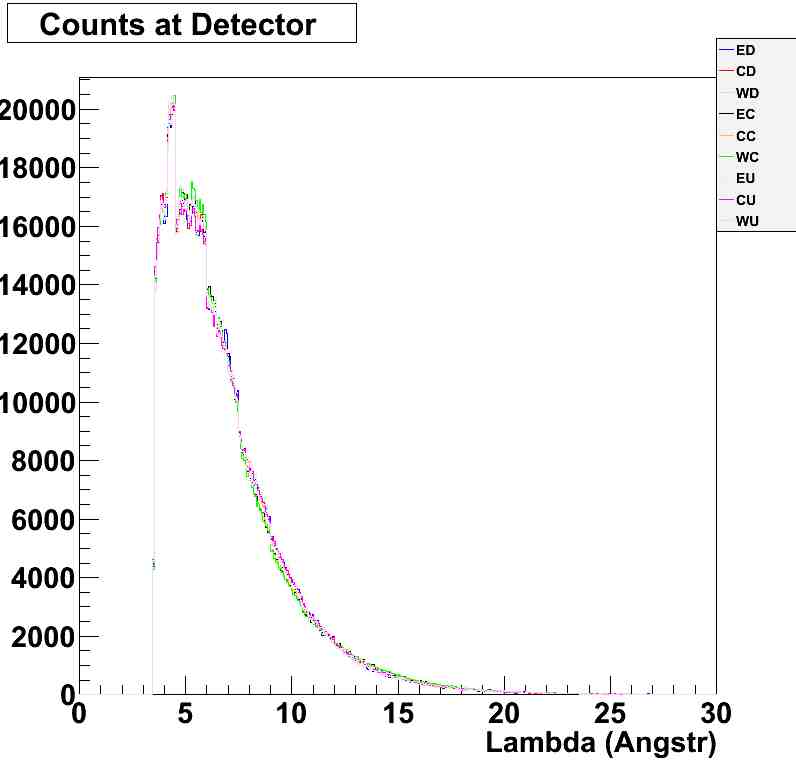